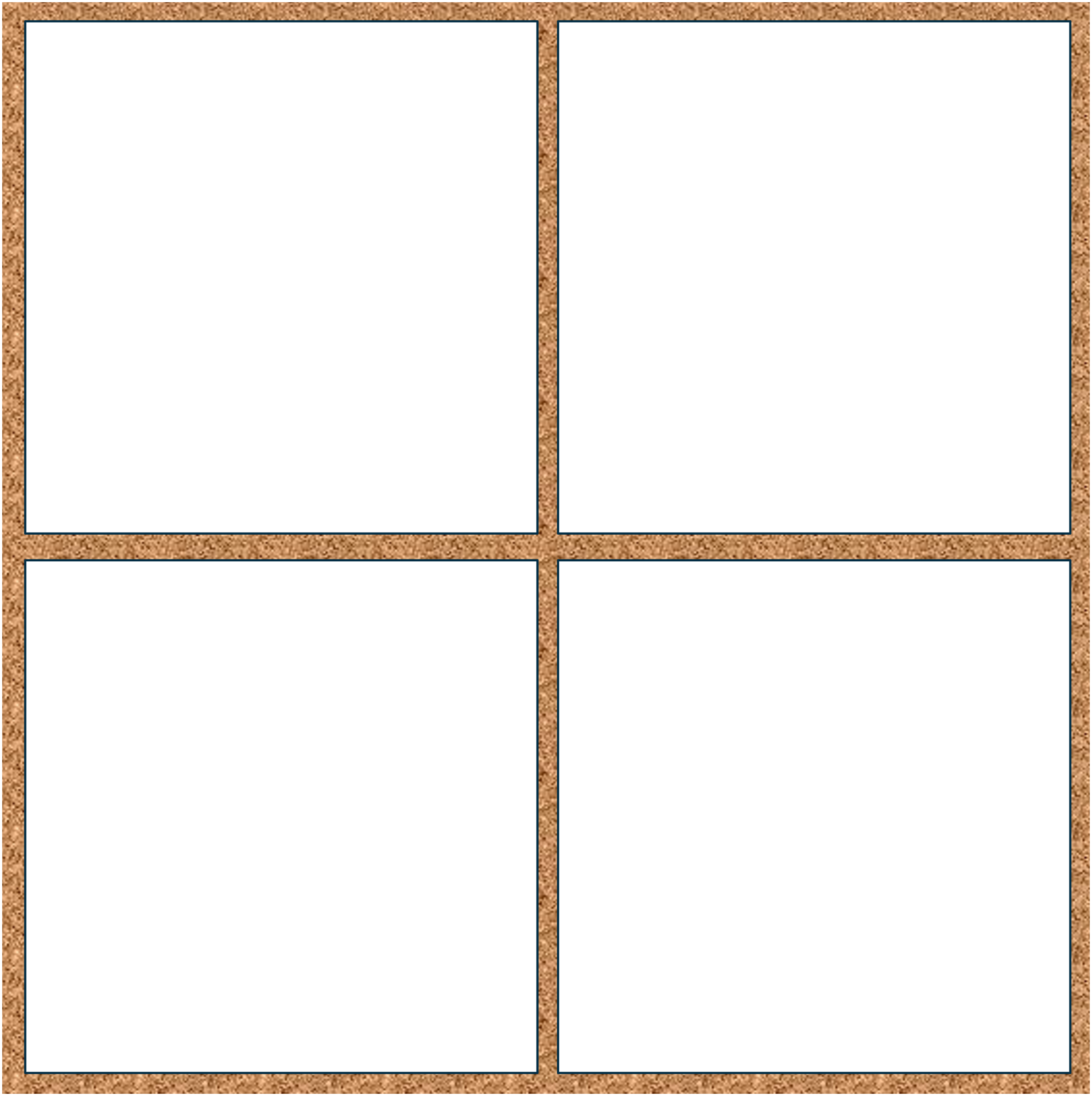 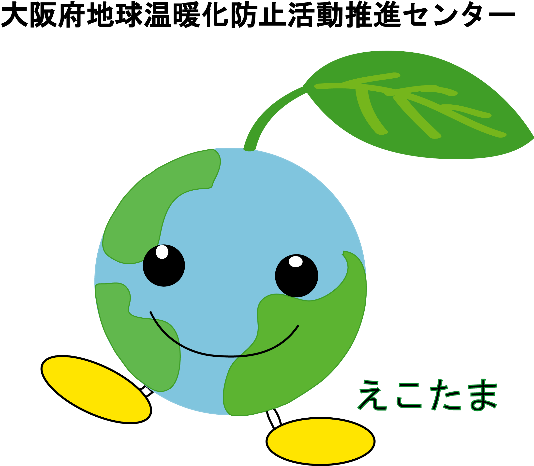 あなたのくらしにいいコト、
　それは地球の未来にいいコト。
引っ越しのタイミングでおすすめしたい
　　　　　おトクなお知らせです。
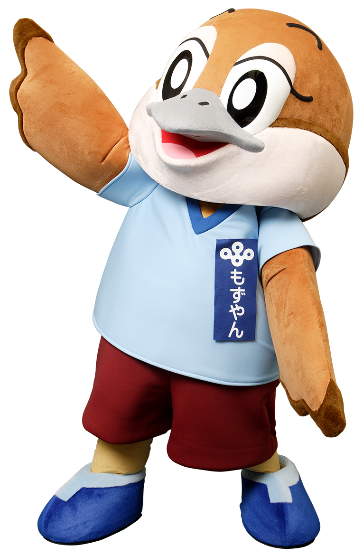 ©2014 大阪府もずやん